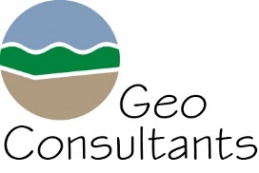 Stratēģiskā ietekmes uz vidi novērtējuma vides pārskata un plānošanas dokumenta projekta ‘’Ziemeļkurzemes reģionālais atkritumu apsaimniekošanas plāns 2023. – 2027. gadam”sabiedriskā apspriešana
Sabiedriskās apspriešanas sanāksme
SIA «GEO Consultants»
06/09/2023
Plāna izstrādes pamatojums
Ziemeļkurzemes reģionālais atkritumu apsaimniekošanas plāns (turpmāk – ZKRAAP) tiek izstrādāts ievērojot “Atkritumu apsaimniekošanas likuma” III nodaļu un MK 2021.gada 22.jūnija noteikumu Nr.397 „Noteikumi par atkritumu apsaimniekošanas valsts un reģionālajiem plāniem un atkritumu rašanās novēršanas programmu”
Vispārējie principi ZKRAAP izstrādē:
 Plāns tiek izstrādāts ievērojot Latvijas Republikas un Eiropas Savienības spēkā esošo normatīvo aktu prasības atkritumu apsaimniekošanas jomā un atkritumu apsaimniekošanas valsts plānā paredzētos atkritumu apsaimniekošanas sistēmas attīstības virzienus, mērķus, un mērķu sasniegšanai veicamos uzdevumus
 Plāns tiek izstrādāts, ievērojot MK 2023. gada 13. jūnija noteikumos Nr.301“Noteikumi par atkritumu apsaimniekošanas reģioniem” noteiktās Ziemeļkurzemes atkritumu apsaimniekošanas reģiona  robežas
 Plāns tiek izstrādāts balstoties uz atkritumu apsaimniekošanas komersantu aptaujas rezultātā iegūtajiem un jaunākajiem publiskajos reģistros un datubāzēs pieejamiem datiem, kas raksturo reģiona iedzīvotājus, reģionā apsaimniekotos atkritumu apjomus, pieejamo infrastruktūru u.c. indikatorus
 Ievērojot normatīvo aktu prasības, izstrādājot ZKRAAP tiek nodrošināta sabiedrības, organizāciju un institūciju informēšana un viedokļu uzklausīšana, tiek veiktas konsultācijas ar reģiona pašvaldībām, kompetentajām iestādēm un reģionā strādājošajiem atkritumu apsaimniekošanas komersantiem
2
Plāna vides pārskats, stratēģiskais ietekmes uz vidi novērtējums un sabiedriskā apspriešana
Atbilstoši likuma “Par ietekmes uz vidi novērtējumu” 4. panta 3. daļas 1. punktā noteiktajiem stratēģiskais ietekmes uz vidi novērtējums veicams plānošanas dokumentiem, kas ietver arī atkritumu apsaimniekošanas jomu un plānošanas dokumentus, kuri saistīti ar reģionālo attīstību
 Ministru kabineta 2004. gada 23. marta noteikumi Nr. 157 “Kārtība, kādā veicams ietekmes uz vidi stratēģiskais novērtējums” (turpmāk - MK Nr.157)
 Vides pārraudzības valsts biroja 2022. gada 2. decembra lēmums Nr. 4-02/73/2022 par stratēģiskā ietekmes uz vidi novērtējuma procedūras piemērošanu plānošanas dokumentam “Ziemeļkurzemes reģionālais atkritumu apsaimniekošanas plāns 2023.–2027. gadam”
 Vides pārskata sagatavošanas laikā ir notikušas konsultācijas ar Vides pārraudzības valsts biroju, Valsts vides dienesta Kurzemes reģionālo vides pārvaldi, Dabas aizsardzības pārvaldes Kurzemes reģionālo administrāciju un Veselības inspekcijas Kurzemes kontroles nodaļu
 Sabiedriskās apspriešanas laika posms no 2023. gada 18. augusta līdz 22. septembrim (minimālais termiņš 30 dienas, saskaņā ar MK Nr.157 12.5. punktu), nodrošinot iespēju sabiedrībai izteikt priekšlikumus par Plāna un SIVN projektu
 Projekta materiāli pieejami: www.geoconsultants.lv; www.vpvb.gov.lv; un AAR ietilpstošo pašvaldību domēs
 Plāna un SIVN vides pārskata projekta sabiedriskā apspriešana ir organizēta klātienē Tukuma novada domē, vienlaikus interesentiem ir nodrošināta dalība arī tiešsaistē
3
Ziemeļkurzemes AAR teritorija un iedzīvotāji
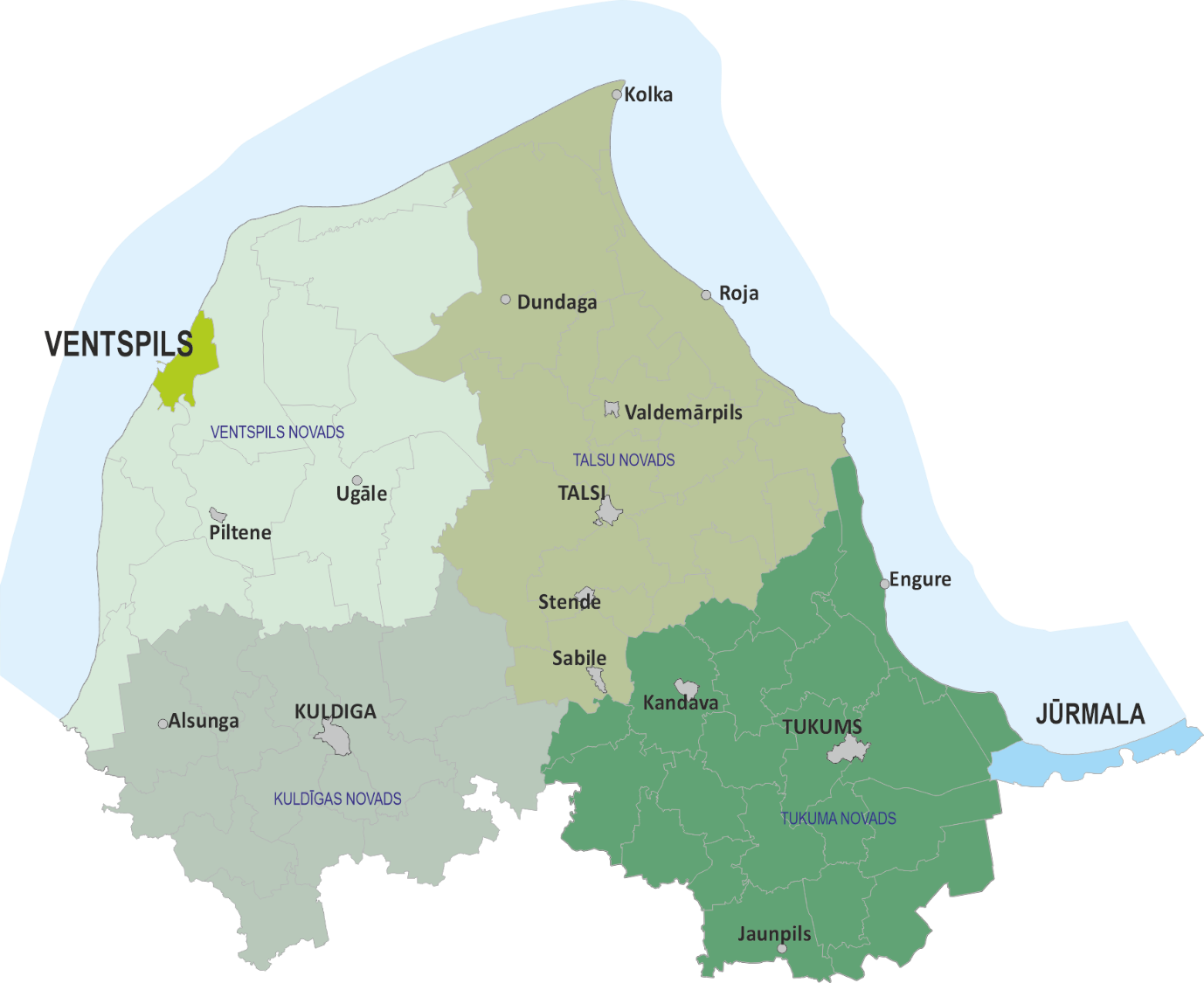 4
Apsaimniekotie sadzīves atkritumu apjomi
2021. gadā apsaimniekotais kopējais atkritumu daudzums ~  70,2 tūkst. tonnu
 t.sk. dalīti savāktie sadzīves atkritumi 7,2 tūkst. tonnu
 Nešķirotu sadzīves atkritumu īpatsvars ~72%
5
Sistēmas raksturojums – galvenie indikatori
6
Infrastruktūras raksturojums
Sadzīves atkritumu apsaimniekošana
Sadzīves atkritumu dalītā vākšana
7
Normatīvajos aktos noteiktās prasības
Nodrošināt, ka līdz 2023. gada 31. decembrim bioloģiskie atkritumi ir vai atdalīti un  pārstrādāti rašanās vietā, vai savākti dalīti un nav sajaukti ar citiem atkritumu veidiem
 Līdz 2025. gadam atkārtotai izmantošanai sagatavoto un pārstrādāto sadzīves atkritumu apjomu palielināt vismaz līdz 55 % pēc masas
 Līdz 2030. gadam atkārtotai izmantošanai sagatavoto un pārstrādāto sadzīves atkritumu apjomu palielināt vismaz līdz 60 % pēc masas
 Līdz 2035. gadam atkārtotai izmantošanai sagatavoto un pārstrādāto sadzīves atkritumu apjomu palielināt vismaz līdz 65 % pēc masas
 Izveidot dalītas savākšanas sistēmas vismaz papīram, metālam, plastmasai un stiklam un līdz 2023. gada 1. janvārim – tekstilmateriāliem
 No 2020. gada, vismaz 70 % pēc svara nebīstamo būvniecības atkritumu un ēku nojaukšanas atkritumi, sagatavoti atkārtotai izmantošanai, pārstrādei un citai materiāla reģenerācijai, tostarp aizbēršanai;
 Līdz 2025.gada 1. janvārim izveidota dalītas savākšanas sistēma sadzīves bīstamajiem atkritumiem
 Nodrošināt, ka līdz 2035. gadam poligonos apglabāto sadzīves atkritumu īpatsvars ir samazinājies līdz 10 % no kopējā radīto sadzīves atkritumu daudzuma (pēc svara) vai ir vēl mazāks
 Nodrošināt, ka ne vēlāk kā līdz 2025. gada 31. decembrim pārstrādā mazākais 65 svara % no visa izlietotā iepakojuma
8
Sadzīves atkritumu ražošanas prognoze
9
Prioritāri īstenojamie pasākumi
Atkritumu dalītās vākšanas pakalpojumu / infrastruktūras attīstība
 Atkritumu atkārtotas izmantošanas un sagatavošanas atkārtotai izmantošanai pasākumu īstenošana
 Poligonu “Janvāri” un “Pentuļi” infrastruktūras attīstība, t.sk. atkritumu pārstrādes infrastruktūras attīstība
 Lokālā atkritumu sagatavošanas reģenerācijai un pārstrādes infrastruktūras attīstība
 Sabiedrības informēšanas un izglītošanas pasākumu īstenošana, vides apziņas paaugstināšana
 Informācijas un datu apkopošana, datu bāzu uzturēšana
 Atkritumu reģenerācijas infrastruktūras attīstība
10
Atkritumu dalītās vākšanas sistēmas attīstība
Sadzīves atkritumu dalītās savākšanas infrastruktūras pārklājuma paplašināšana - esošo publiski pieejamo sadzīves atkritumu dalītās vākšanas punktu pilnveidošana, individuālu dalītās vākšanas konteineru nodošana klientiem - esošo šķiroto atkritumu savākšanas laukumu pilnveidošana, jaunu laukumu ierīkošana 
Šķiroto atkritumu savākšanas laukumu infrastruktūras paplašināšana – esošo šķiroto atkritumu savākšanas laukumu pilnveidošana, jaunu laukumu ierīkošana
Bioloģiski noārdāmo atkritumu dalītā vākšana - ieviešot bioloģiski noārdāmo atkritumu dalītās savākšanas sistēmu ir nepieciešama savākšanas konteineru iegāde uzstādīšanai atkritumu rašanās vietās, t.sk. specializēto konteineru iegāde, kas ļauj samazināt izvešanas biežumu 
Tekstila atkritumu dalītās vākšanas infrastruktūras izveide – ietver tekstila atkritumu savākšanas konteineru uzstādīšanu esošajos un jaunveidojamos šķiroto atkritumu savākšanas laukumos, kā arī  speciālu konteineru uzstādīšanu publiski pieejamās vietās - pie lielveikaliem, pašvaldību iestādēm u.c. ērti sasniedzamās vietās 
Sadzīves bīstamo atkritumu apsaimniekošana pieejamās vietās - tā kā joprojām atkritumu radītājiem ir ierobežotas iespējas videi droša veidā atbrīvoties no sadzīves bīstamajiem atkritumiem, piemēram, sadzīves ķīmijas, piesārņota iepakojuma, medikamentiem ar beigušos lietošanas termiņu u.c., tiek rekomendēta sadzīves bīstamo atkritumu uzkrāšanas konteineru (eko tvertņu) izvietošana visos šķiroto atkritumu savākšanas laukumos
11
Atkritumu sagatavošana atkārtotai izmantošanai
Preču savākšanas infrastruktūras izveide - kas pamatā ietver šim nolūkam paredzētu konteineru izvietošanu šķiroto atkritumu savākšanas laukumos, papildus savākšanas laukumiem būtu organizējamas kampaņveida savākšanas akcijas atkārtotai izmantošanai derīgu preču savākšanai tieši no mājsaimniecībām
Preču labošanas un sagatavošanas atkārtotai izmantošanai punkta izveide- preču labošanas un sagatavošana atkārtotai izmantošanai punkta funkcijās būtu jāietver savākto preču pārbaude un, ja nepieciešams, labošana / sagatavošana atkārtotai izmantošanai, atkārtotai izmantošanai sagatavoto preču uzglabāšana un nodošana jaunajiem lietotājiem
12
AARC - poligona «Janvāri» infrastruktūras attīstība
Bioloģisko atkritumu anaerobās fermentācijas iekārtu izbūve un nodošana ekspluatācijā
Bioloģisko atkritumu dalītās vākšanas nodrošināšanai un pārstrādei AARC “Janvāri” nepieciešamā specializētā autotransporta iegāde
Bioloģisko atkritumu apsaimniekošanas infrastruktūras pilnveidošana 
Sadzīves atkritumu sagatavošanas pārstrādei un reģenerācijai iekārtu darbības pilnveidošana pārstrādei un reģenerācijai nododamo atkritumu daudzuma palielināšanai, t.sk. poligona pārkraušanas – šķirošana stacijas esošo iekārtu pilnveidošana
Būvniecības un būvju nojaukšanas un liela izmēra  atkritumu reģenerācijas infrastruktūras pilnveidošana
NAIK ražošanas jaudas palielināšana no dažādām atkritumu plūsmām atdalītu augstas kaloritātes frakciju sagatavošana reģenerācijai
Jaunas atkritumu krātuves projektēšana un izbūve ar daļēju rekultivētās izgāztuves atrakšanu 	
Infiltrāta apsaimniekošanas sistēmas pilnveidošana – infiltrāta attīrīšanas iekārtu darbības uzlabošana un kapacitātes palielināšana visa radītā infiltrāta attīrīšanai
Poligona gāzes savākšanas sistēmas atkritumu krātuvē nākamās kārtas izbūve
13
AARC - poligona «Pentuļi» infrastruktūras attīstība
Bioloģisko atkritumu apsaimniekošanas infrastruktūras pilnveidošana
Centralizētai bioloģisko atkritumu dalītās vākšanas nodrošināšanai un pārstrādei AARC “Pentuļi” un pārstrādei AARC “Pentuļi” nepieciešamā specializētā autotransporta iegāde
Sadzīves atkritumu sagatavošanas pārstrādei un reģenerācijai iekārtu darbības pilnveidošana pārstrādei un reģenerācijai nododamo atkritumu daudzuma palielināšanai
Būvniecības un būvju nojaukšanas un liela izmēra  atkritumu reģenerācijas infrastruktūras pilnveidošana
NAIK ražošanas jaudas palielināšana 
Notekūdeņu attīrīšanas iekārtu dūņu pārstrādes iekārtu ierīkošana 
Infiltrāta apsaimniekošanas un poligona gāzes apsaimniekošanas sistēmu attīstība
Saules paneļu parka un / vai  vēja ģeneratoru parku izveide
14
Lokālās atkritumu pārstrādes infrastruktūras attīstība
Bioloģisko un bioloģiski noārdāmo atkritumu mājkompostēšana – mājsaimniecībās, galvenokārt vienģimeņu privātmājās, kur to ir iespējams tehniski īstenot, rekomendējams ieviest atkritumu kompostēšanu to rašanās vietā, t.sk. gan virtuves, gan zaļos dārza atkritumus. Šī pasākuma īstenošanai mājsaimniecības, kas izsaka vēlmi veikt mājkompostēšanu, centralizēti jānodrošina ar nepieciešamo aprīkojumu, kā arī jāizveido reģistrs šādu mājsaimniecību un pārstrādāto bioloģisko un bioloģiski noārdāmo atkritumu uzskaitei
Zaļo dārzu un parku atkritumu kompostēšanas vietu ierīkošana – vietām, kur tiek kompostēti tikai zaļie dārzu un parku atkritumi, tiek piemērotas vienkāršotas vides aizsardzības prasības, kas attiecīgi pazemina laukuma ierīkošanas un ekspluatācijas izmaksas, līdz ar to šāds laukums kalpotu kā alternatīva zaļo dārzu un parku atkritumu apsaimniekošanas risinājums, īpaši teritorijās, kas atrodas attālāk no poligona “Janvāri” vai “Pentuļi”
Esošo atkritumu šķirošanas līniju tehnoloģisko risinājumu pilnveidošana – reģiona teritorijā, bez atkritumu poligonos esošās atkritumu sagatavošanas reģenerācijai un pārstrādei infrastruktūras, ir 5 atkritumu šķirošanas līnijas, kuru modernizācija, t.sk. dažādojot apstrādājamo atkritumu plūsmas (piem. būvniecības atkritumi, liela izmēra atkritumi), ir nepieciešama, lai kāpinātu pārstrādei nodoto atkritumos esošo materiālu apjomu.
15
Sabiedrības informēšanas un izglītošana pasākumi
Sabiedrības informēšanas un izglītošanas pasākumi, kas vērsti uz atkritumu rašanās novēršanu – ievērojot atkritumu rašanās novēršanas valsts programmu reģionā ir īstenojami sabiedrības informēšanas pasākumi kuru tiešais mērķis ir iedzīvotāju paradumu maiņa nolūkā mazināt radīto atkritumu apjomu, īpaši attiecībā uz pārtikas atkritumiem un izlietoto iepakojumu
 Sabiedrības informēšanas un izglītošanas pasākumi, kas vērsti uz atkritumu ražotāju iesaisti atkritumu dalītās vākšanas sistēmā, informēšana par atkritumu dalītās vākšanas sistēmas attīstību, jauniem sistēmas elementiem
 Informācijas pieejamības nodrošinājums – paralēli izglītojoša rakstura un vides apziņas veidošanas informācijas aprites aktivitātēm, ir būtiski nodrošināt ikdienā nepieciešamās informācijas pieejamību
 Izglītības kompetences centra darbības nodrošināšana - vismaz viena kompetences centra kā atkritumu apsaimniekošanas reģionālā centra struktūrvienības darbības nodrošināšana, kas pastāvīgi nodarbojās ar izglītības aktivitāšu plānošanu un īstenošanu, kā arī koordinē atkritumu apsaimniekošanas komersantu un pašvaldību plānoto aktivitāšu īstenošanu
16
Informācijas apkopošana un datu bāzu uzturēšana
Vienotas atkritumu ražotāju / pakalpojumu sniedzēju datu bāzes izveide, savstarpējās informācijas apmaiņas starp pašvaldībām, atkritumu apsaimniekošanas pakalpojumu sniedzējiem nodrošināšana
Sistēmas / rīka izveide atkritumu radītāju nodrošināšanai ar nepieciešamo informāciju par atkritumu apsaimniekošanas pakalpojumu, t.sk. dažādu atkritumu plūsmu dalītās vākšanas iespējām, atkritumu izvešanas pakalpojumiem, grafikiem u.c.
Mājkompostēšanas dalībnieku reģistra izveide un uzturēšana, datu uzkrāšanai par mājsaimniecībās pārstrādāto bioloģisko atkritumu daudzumu, nolūkā šos datus iekļaut aprēķinā par sasniegto sadzīves atkritumu pārstrādes rādītāju reģionā
17
Plāna pārskata periodā sasniedzamie rezultāti
18
Atkritumu apsaimniekošanas reģionālā centra izveide
Saskaņā ar Atkritumu apsaimniekošanas likumu, līdz 2024. gada 30. jūnijam pašvaldības izveido atkritumu apsaimniekošanas reģionālos centrus (AARC) 
 AARC - publiskas personas, publiski privāta vai privāta kapitālsabiedrība, kas veic attiecīgā atkritumu apsaimniekošanas reģiona pašvaldību deleģētos pārvaldes uzdevumus, īstenojot atkritumu apsaimniekošanas valsts plānā un atkritumu apsaimniekošanas reģionālajā plānā noteiktos atkritumu apsaimniekošanas mērķus
 AARC komersantus pašvaldības veido atbilstoši AAR ietilpstošo pašvaldību lēmumam vienā no šādiem veidiem:
 esošā sadzīves atkritumu poligona operatora pamatkapitāla palielināšana, iesaistoties AAR zonā ietilpstošajām pašvaldībām
 jauna komersanta (piemēram, reorganizācijas ceļā) dibināšana
 AARC komersants var palikt esošais sadzīves atkritumu poligona operators, nemainoties īpašnieku sastāvam
19
Atkritumu apsaimniekošanas reģionālā centra izveide
Apsvērumi lēmumpieņemšanā par AARC izveidi:
 Lai pilnībā īstenotu AARC funkcijas un nodrošinātu Plāna ieviešanas pārraudzību, atkritumu apsaimniekošanas koordinēšanu reģiona zonas līmenī, ir nepieciešama visu ZKAAR ietilpstošo pašvaldību iesaiste
 Šobrīd ZKAAR teritorijā esošos divus SAP apsaimnieko divas pašvaldību kapitālsabiedrības, kurās kapitāldaļu īpašnieces ir šādas pašvaldības:
 SIA “Atkritumu apsaimniekošanas sabiedrība “Piejūra” - Jūrmalas valstspilsēta, Talsu un Tukuma  novada pašvaldības;
 SIA “Ventspils labiekārtošanas kombināts” - Ventspils valstspilsētas pašvaldība
Plāna izstrādes ietvaros ir pieņemts lēmums noteikt, ka Ziemeļkurzemes AAR darbojās divi atkritumu apsaimniekošanas reģionālie centri:
AARC uz sadzīves atkritumu poligona “Janvāri” bāzes, ko apsaimnieko SIA “Atkritumu apsaimniekošanas sabiedrība “Piejūra””;
 AARC uz sadzīves atkritumu poligona “Pentuļi” bāzes, ko apsaimnieko Pašvaldības SIA “Ventspils labiekārtošanas kombināts”
Atkritumu apsaimniekošanas sistēmas darbības un AARC aktivitāšu pārraudzībai reģiona līmenī izveidot uzraudzības padomi
20
Stratēģiskā ietekmes uz vidi novērtējuma rezultāti
Ieviešot pasākumus, kas saistīti ar atkritumu rašanos novēršanu, paredzama vides stāvokļa uzlabošana, jo tas samazinās atkritumu poligonos nodoto atkritumu daudzumu, veicinās tādu materiālu izmantošanu, kas rada mazāku ietekmi uz vidi, ņemot vērā pilnu iekārtas dzīves cikla analīzi, arī  veicinās dažādu atkritumu veidu atkārtotu izmantošanu 
 Nelabvēlīgu pārrobežu ietekme Plāna projektā paredzēto darbību īstenošanas laikā netiek prognozēta
 Ņemot vērā, ka Ziemeļkurzemes AAR esošajos SAP “Pentuļi” un SAP “Janvāri’ ir ierīkota nepieciešamā infrastruktūra atkritumu pieņemšanai, apstrādei un apglabāšanai, poligonu apsaimniekošana notiek saskaņā ar spēkā esošo normatīvo aktu prasībām, ir rekomendējama arī turpmāk šos objektus attīstīt kā reģiona centrālo atkritumu apsaimniekošanas infrastruktūru
 Secināms, ka gan poligonos esošā/plānotā darbība un dažāda līmeņa plānošanas dokumenti un attīstības plāni, kā arī piegulošo teritoriju izmantošanas raksturs savstarpēji nekonfliktē un atbilst pašvaldību teritorijas attīstības plānošanas dokumentos noteiktajiem zemes lietošanas mērķiem un saimnieciskās darbības iespējām 
 Vērtējot valstiskā mērogā ikviena AAP apstiprināšana un secīgi tā ieviešana var mazināt atkritumu rašanos, veicināt atkritumu atkārtotu izmantošanu un pārstrādi tādejādi, palielinot resursu izmantošanas efektivitāti un veicinot ilgtspējīgākas patērētāju uzvedības modeļa attīstību
 Apstiprinot Ziemeļkurzemes AAR plānu, kopumā tiek veicināta Ziemeļkurzemes AAR teritorijas līdzsvarota attīstība un tiek samazināti riski negatīvai ietekmei uz apkārtējo vidi
21
Turpmākās darbības - Vides pārskata un Plāna akceptēšana
Izpildītājs sagatavo sabiedriskās apspriešanas sanāksmes protokolu un publicē tīmekļa vietnē www.geoconsultants.lv. Persona, kas piedalījusies sanāksmē, var iepazīties ar protokolu un ne vēlāk kā trīs darbdienas pēc protokola publicēšanas iesniegt iesniegumu, kurā izteikts tās atsevišķais viedoklis
 Priekšlikumus, kas radīsies pēc sabiedriskās apspriešanas sanāksmes aicinām rakstveidā sūtīt  uz gc@geoconsultants.lv līdz 2023. gada 22. septembrim.
 Izpildītājs precizē Vides pārskatu un Plānu ņemot vērā sabiedriskās apspriešanas ietvaros saņemtos priekšlikumus un komentārus
 Precizētais Vides pārskats un Plāns tiek ievietots SIA “Geo Consultants” tīmekļvietnē un iesniegts Vides pārraudzības valsts birojam (MKN Nr. 157 20.1 punkts)
 Vides pārraudzības valsts birojs 30 dienu laikā sniedz atzinumu par Vides pārskata projektu (MKN Nr. 157 21. punkts)
 Pēc pozitīva Vides pārraudzības valsts biroja atzinuma saņemšanas reģionālais atkritumu apsaimniekošanas plāns tiek nodots apstiprināšanai atkritumu apsaimniekošanas reģionam piekritīgajās pašvaldībās
 Plāns stājas spēkā no brīža, kad to ir apstiprinājušas visas atkritumu apsaimniekošanas reģionam piekritīgās pašvaldības
22
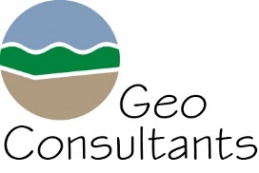 Paldies par uzmanību!


SIA “Geo Consultants”
Adrese: Olīvu iela 9, Rīga, LV-1004, Latvija
Tālr.: +371 67 627 504
E-pasts: gc@geoconsultants.lv
Web: www.geoconsultants.lv
23